“Знедолена  природою дитина не повинна знати,  що у неї слабкий розум, слабкі сили. Виховання такої дитини має  бути у сто разів ніжнішим, чуйнішим, дбайливішим.”
В.О.Сухомлинський
Prezentacii.com
Організація  інклюзивного  навчання визначена у документах:
Концепція розвитку інклюзивного навчання (наказ МОН України від 01.10.2010 р. № 912)
Порядок організації інклюзивного навчання у загальноосвітніх навчальних закладах (Постанова Кабінету Міністрів України від 15 серпня 2011 р. № 872)
План заходів,щодо забезпечення права на освіту дітей з особливими освітніми потребами, у тому числі дітей-інвалідів (наказ МОН України від 14.06. 2013р.  № 768)
Заходи  щодо впровадження інклюзивного навчання в дошкільних та загальноосвітніх навчальних закладах на період до 2015 року (наказ МОН України від 23.07. 2013р.  № 1034)
Концепція розвитку інклюзивного навчання (наказ МОН України від 01.10.2010 р. № 912)
Порядок організації інклюзивного навчання у загальноосвітніх навчальних закладах (Постанова Кабінету Міністрів України від 15 серпня 2011 р. № 872)
План заходів,щодо забезпечення права на освіту дітей з особливими освітніми потребами, у тому числі дітей-інвалідів (наказ МОН України від 14.06. 2013р.  № 768)
Заходи  щодо впровадження інклюзивного навчання в дошкільних та загальноосвітніх навчальних закладах на період до 2015 року (наказ МОН України від 23.07. 2013р.  № 1034)
Постанова КМУ «Про затвердження Порядку організації діяльності інклюзивних груп у закладах дошкільної освіти» від 10.04.2019 № 530
Наказ МОН «Про затвердження Типового переліку спеціальних засобів корекції психофізичного розвитку дітей з особливими освітніми потребами, які навчаються в інклюзивних та спеціальних групах закладів дошкільної освіти» від 01.04.2019 № 423
Лист МОН «Щодо організації інклюзивного навчання у закладах освіти у 2019/2020 н. р.» від 26.06.2019 № 1/9-409
Інклюзивне навчання в Коломийському ЗДО №11 «Сонечко»
Наш ЗДО налічує 174 дитини в 6-ти групах.
2018-2019н.р. – 2 діток з особливими освітніми потребами, відповідно 2 інклюзивні групи, адже дітки різного віку та з різними діагнозами.
2019-2020н.р. – 4 дитини з ООП та 4 інклюзивні групи (4 асистенти вихователя)
Prezentacii.com
Які зміни відбулися у навантаженні педагогів?
Вихователь на 27 робочих годин в тиждень має не 0,9 ставки а 1,05
Вже минулого року всі педагогічні працівники інклюзивних груп мали 56 днів щорічної чергової відпустки
Щомісячна доплата в розмірі до 20% в залежності від відвідування дітьми з ООП ЗДО
На жаль доплату помічникам перекриває доплата до мінімальної заробітної плати.
 Всі педагогічні працівники, які проводять корекційно-розвивальні заняття мають додаткове навантаження
Важливо!!!
Асистент вихователя – не асистент дитини. Це педагог (освіта педагогічна, не обов'язково дошкільна) допомагає дітям з ООП виконувати завдання вихователя, проте працює з усією групою дітей, батьками.
Коли діток з ООП немає в садку, асистент працює з усіма дітками, проводить бесіди про «особливих» дітей та їх місце у суспільстві, виховує повагу до всіх, що всі ми рівні, маємо однакові права.
В одній інклюзивній групі навчається 1-3 дитини одного віку з одним діагнозом.
Висновок ІРЦ
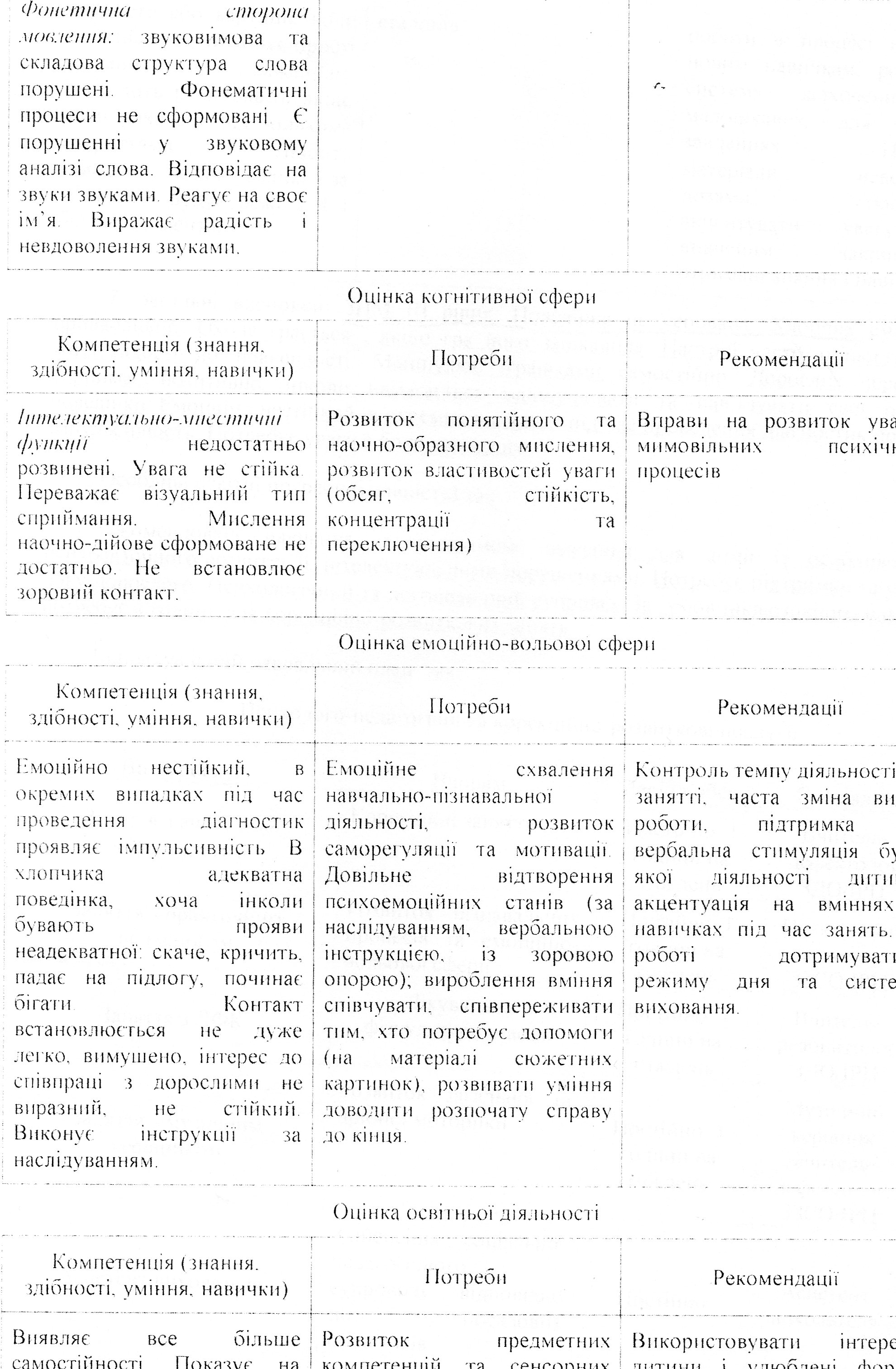 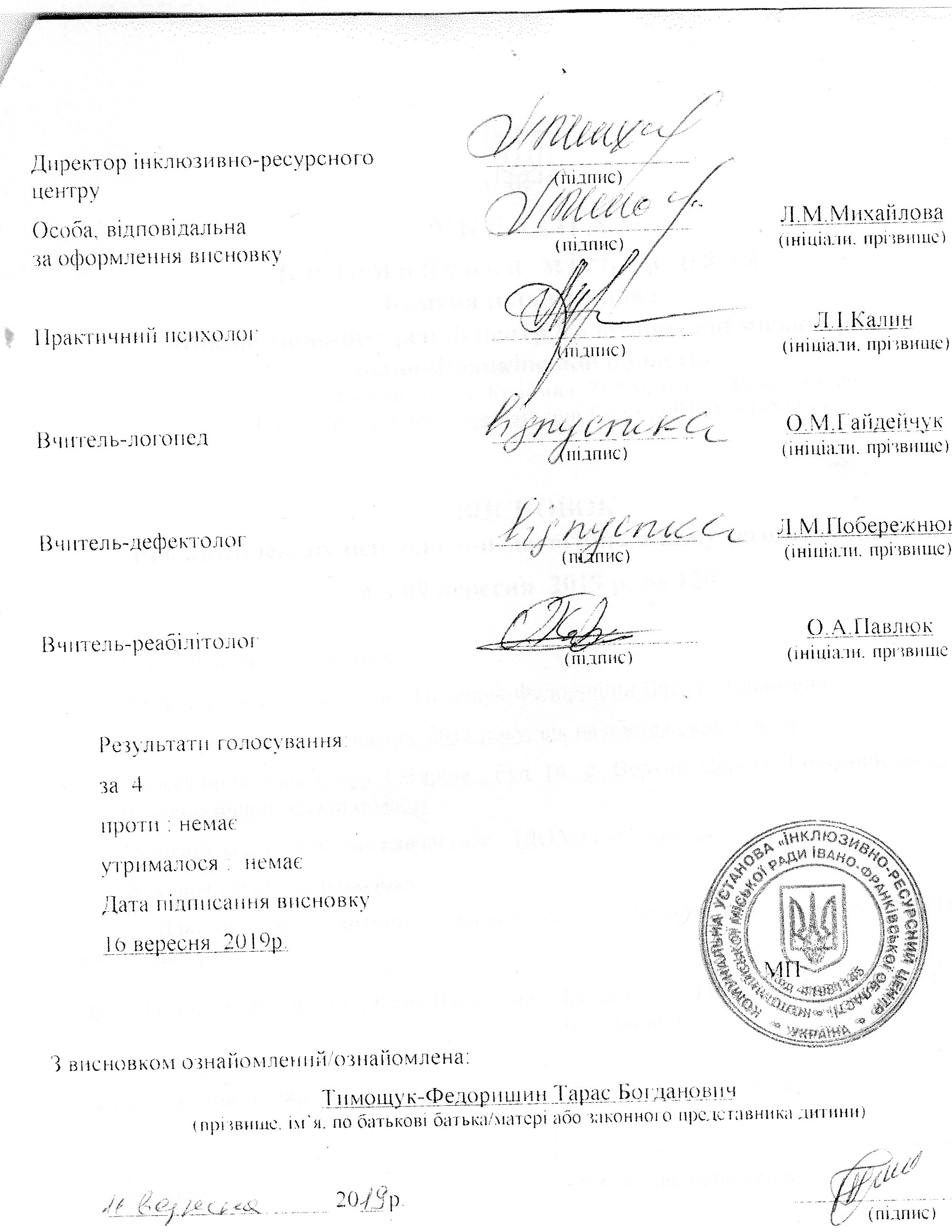 Індивідуальна програма розвитку
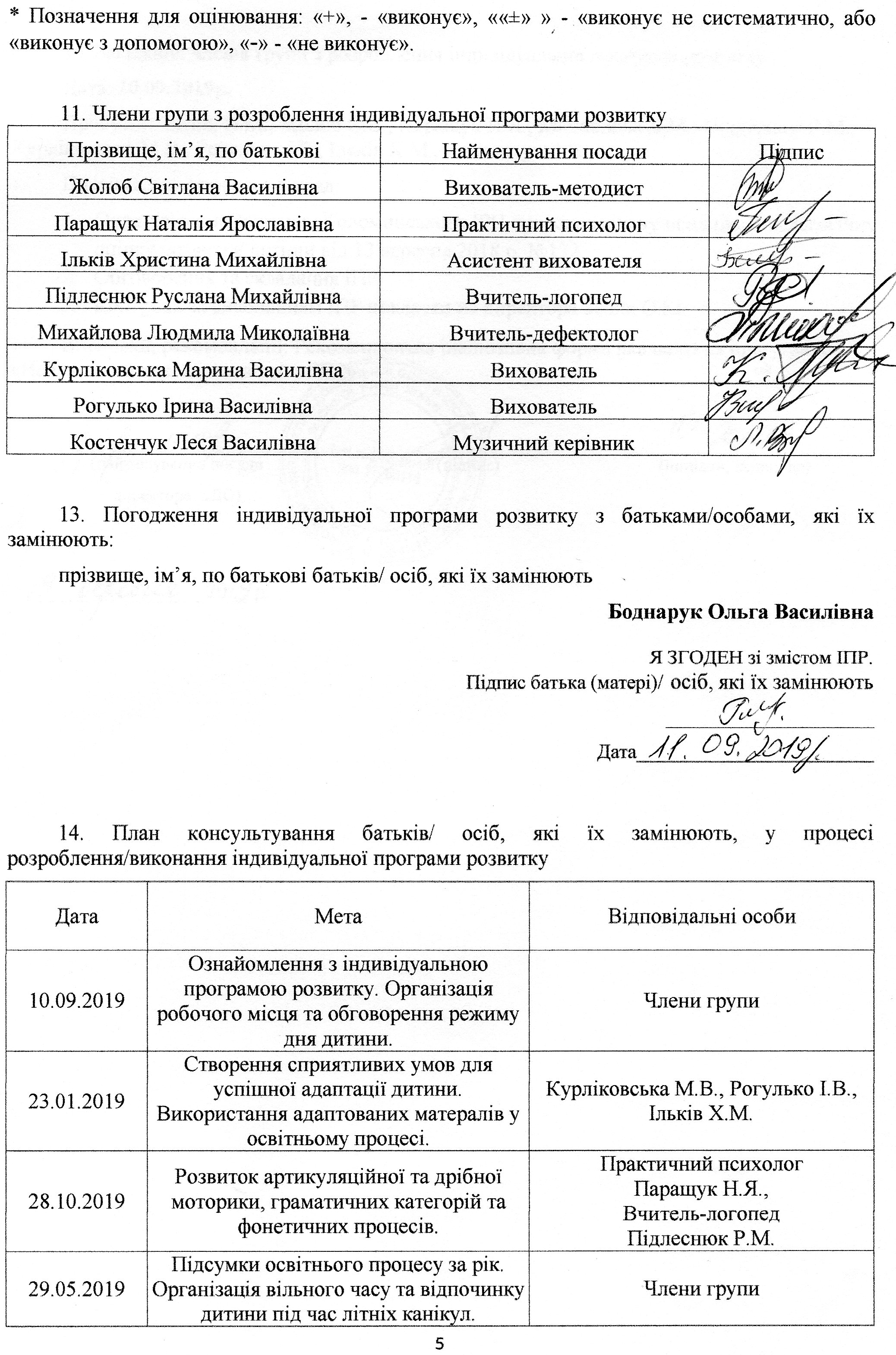 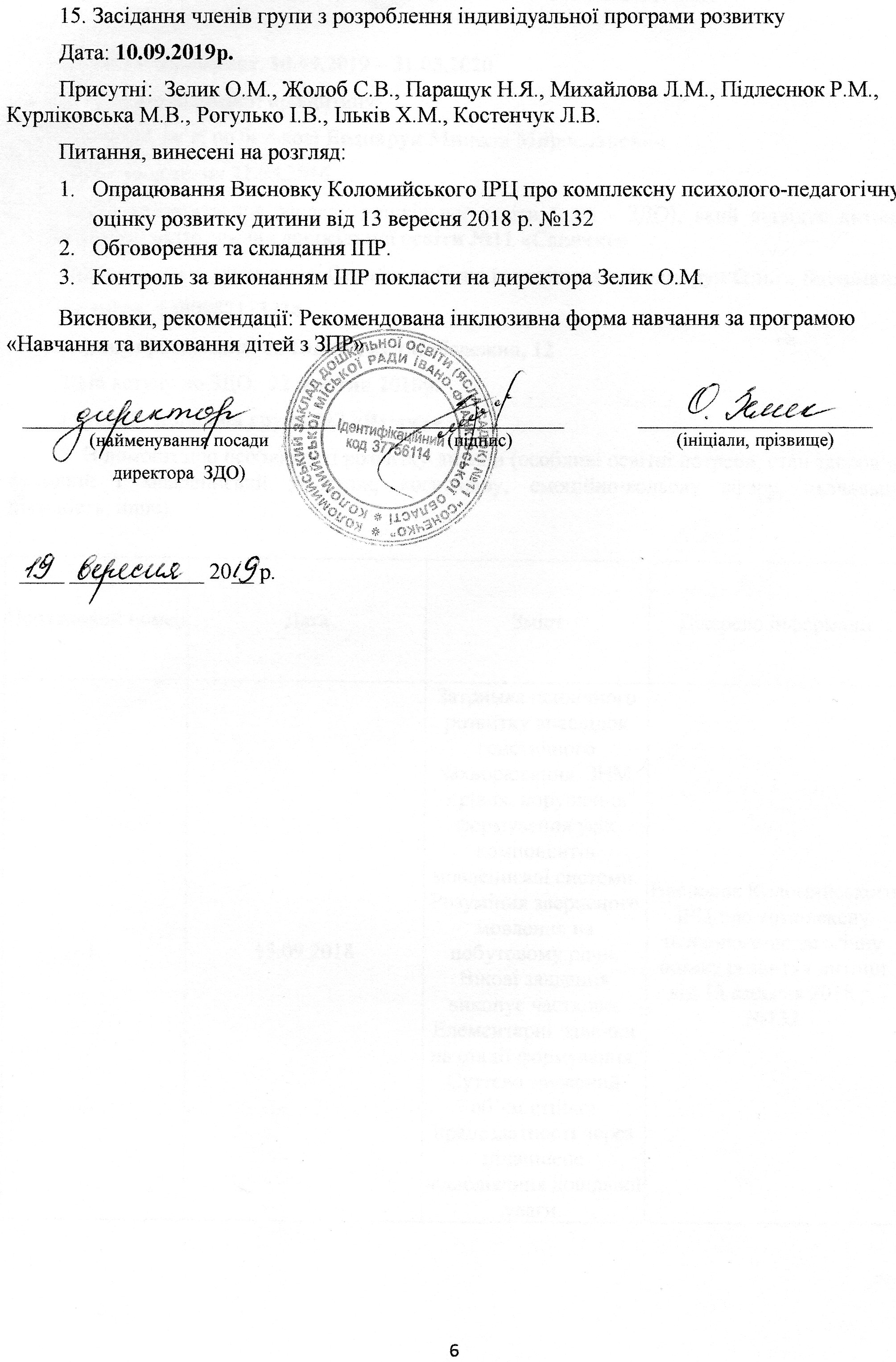 Щоб розробити та реалізувати ІПР дитини з ООП, учасники команди психолого-педагогічного супроводу:
визначають сильні сторони і потреби дитини;
планують послуги ,які надаватимуть;
уточнюють інформацію про індивідуальні особливості дитини;
визначають необхідні адаптації та модифікації;
окреслюють цілі та завдання;
обговорюють стратегії освітньої діяльності.
Як оплачується робота спеціалістів, які проводять корекційно –розвиткові заняття???
Договір на проведення корекційно-розвивальних занять
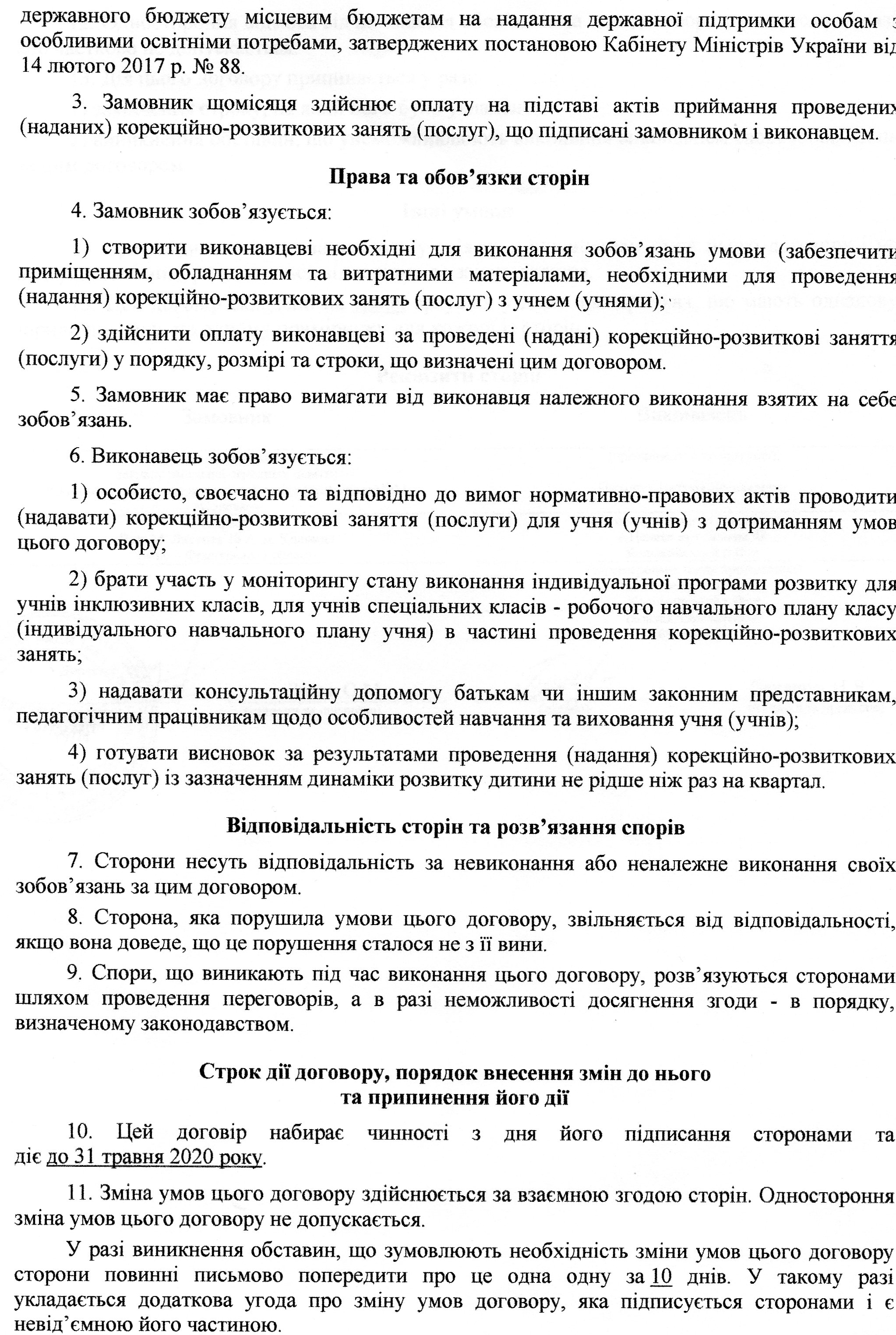 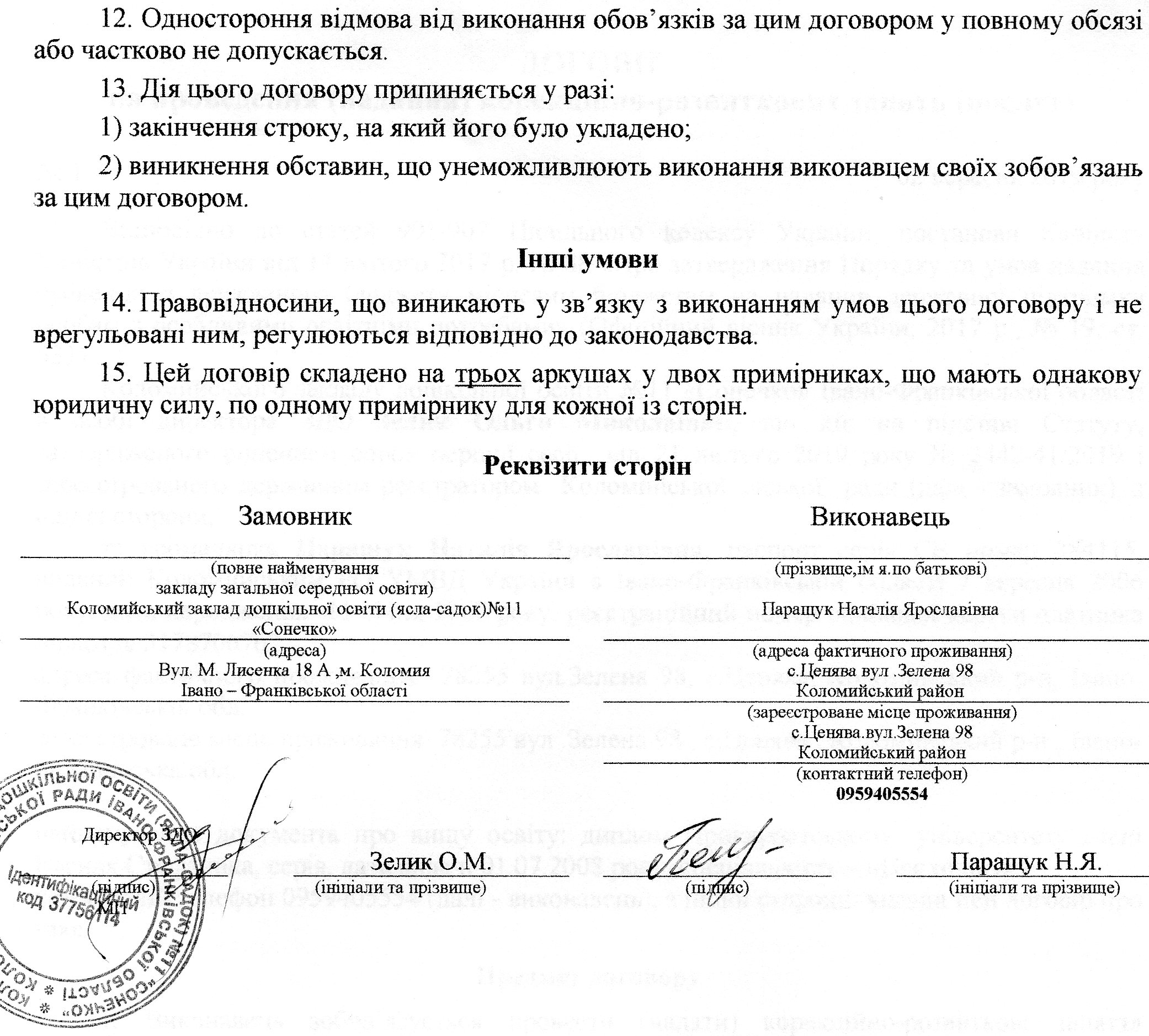 Акт прийняття проведення корекційно-розвивальних занять
Безпосередньо будь-яка робота з дітьми з ООП розпочинається з налагодження контакту.
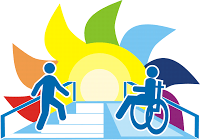 Якщо це стосується дитини з синдромом  Дауна, то я зосереджую свою увагу  на розвитку пізнавальних процесів, а також комунікативному розвитку дитини, так як у них є значне відставання розмовної мови.
Дитина з СДУГ потребує  розвиток пізнавальних процесів та емоційно – вольової сфери
Дитина з ЗПР потребує удосконалювати просторово- орієнтаційну  координацію , загальну та дрібну моторику , формувати пізнавальну діяльність, збагачувати словниковий запас
Дитина з функціональним порушенням зору потребує удосконалення ручної та пальчикової моторики, розвиток артикуляційної моторики, та усіх пізнавальних процесів.
Щоденний план роботиасистента вихователя
ЩОДЕННИК СПОСТЕРЕЖЕНЬасистента вихователя
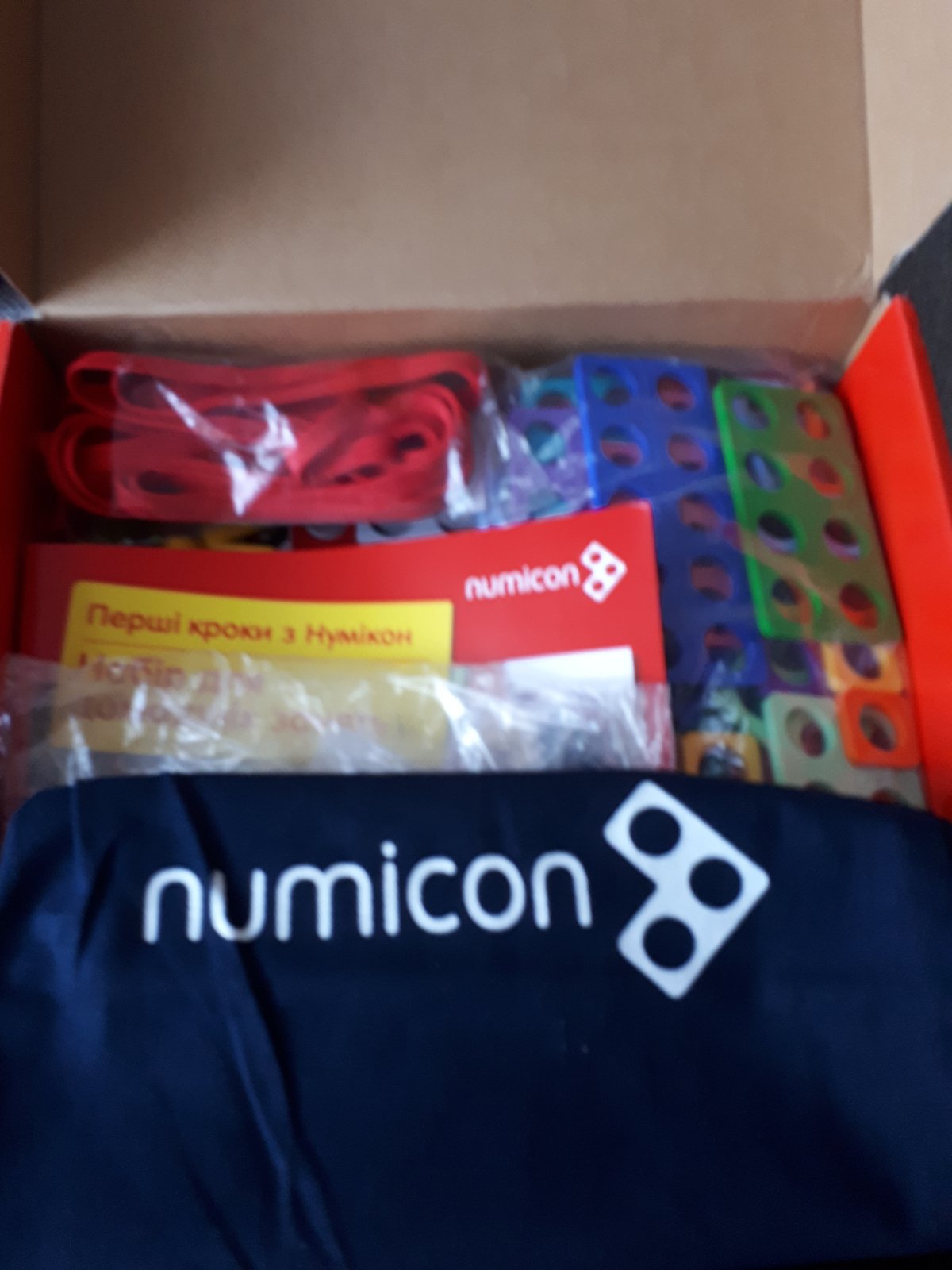 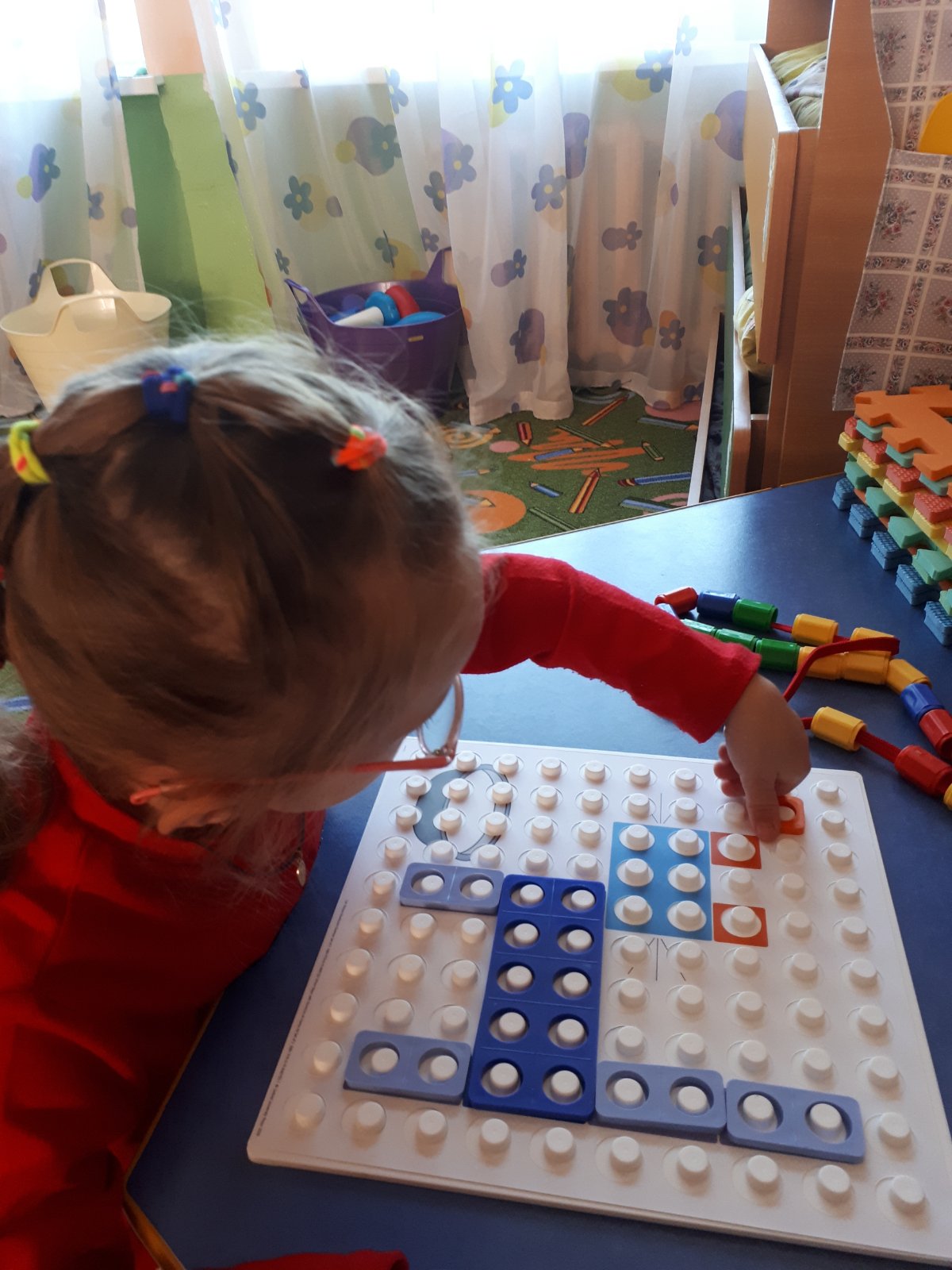 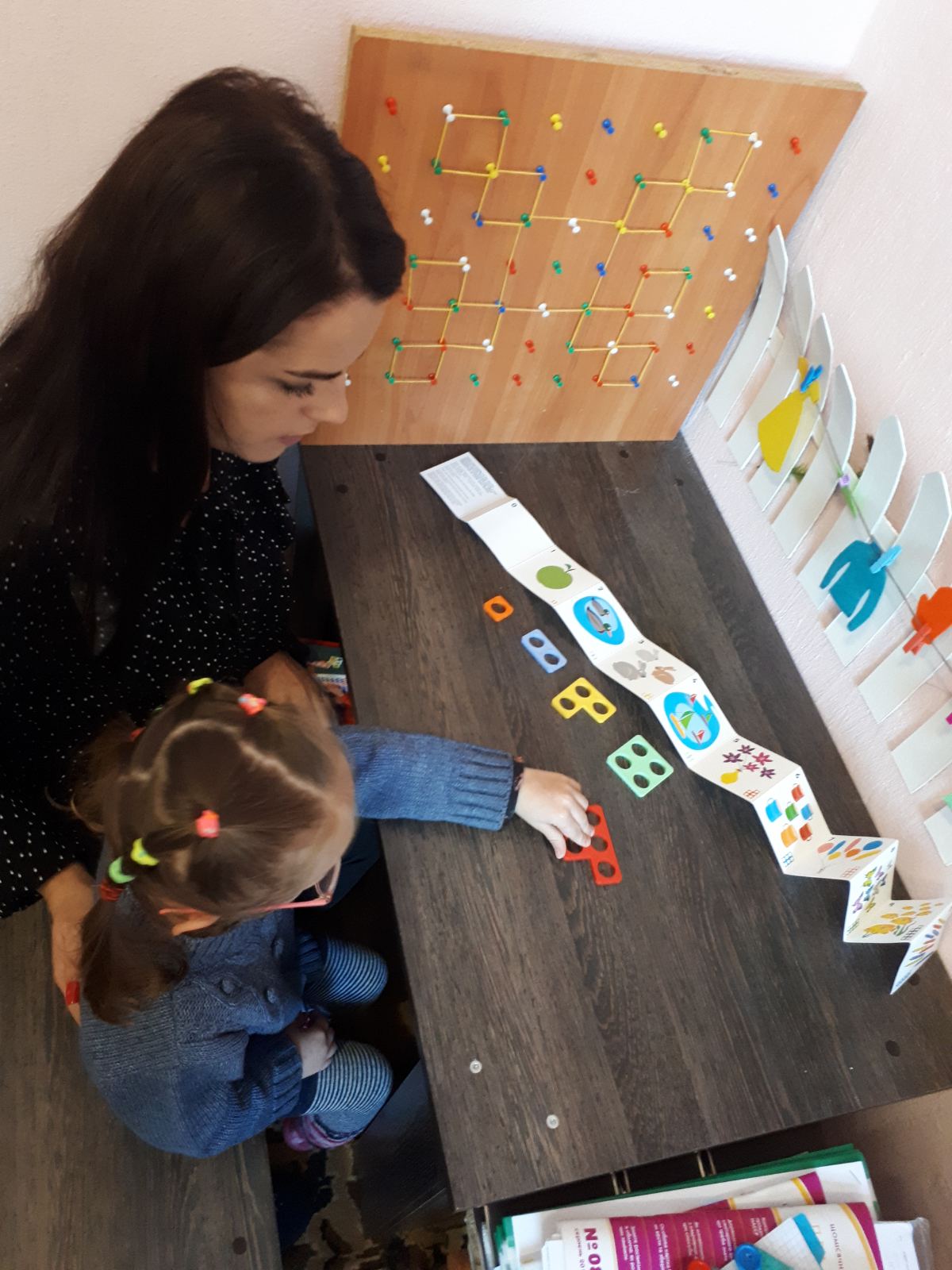 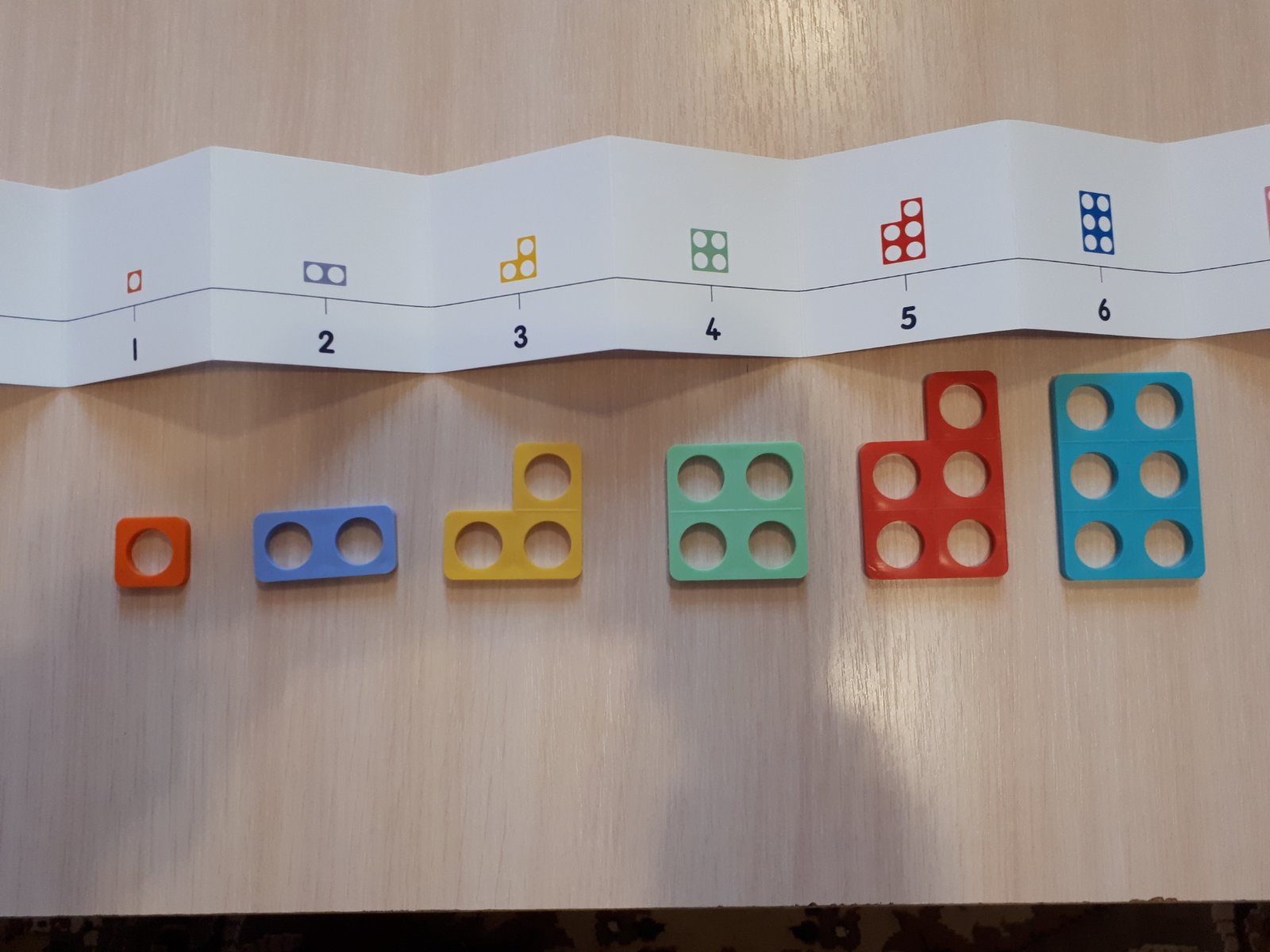 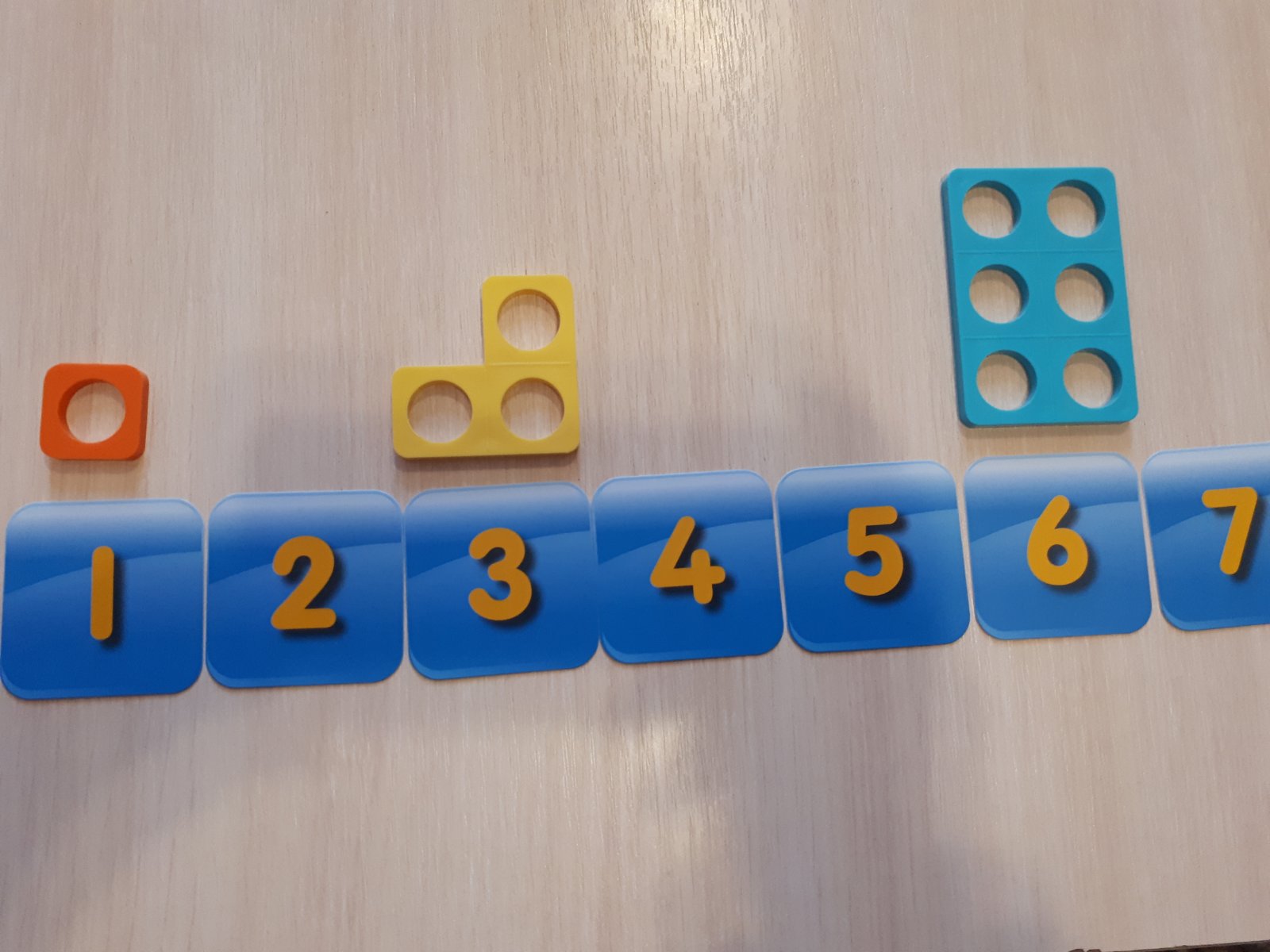 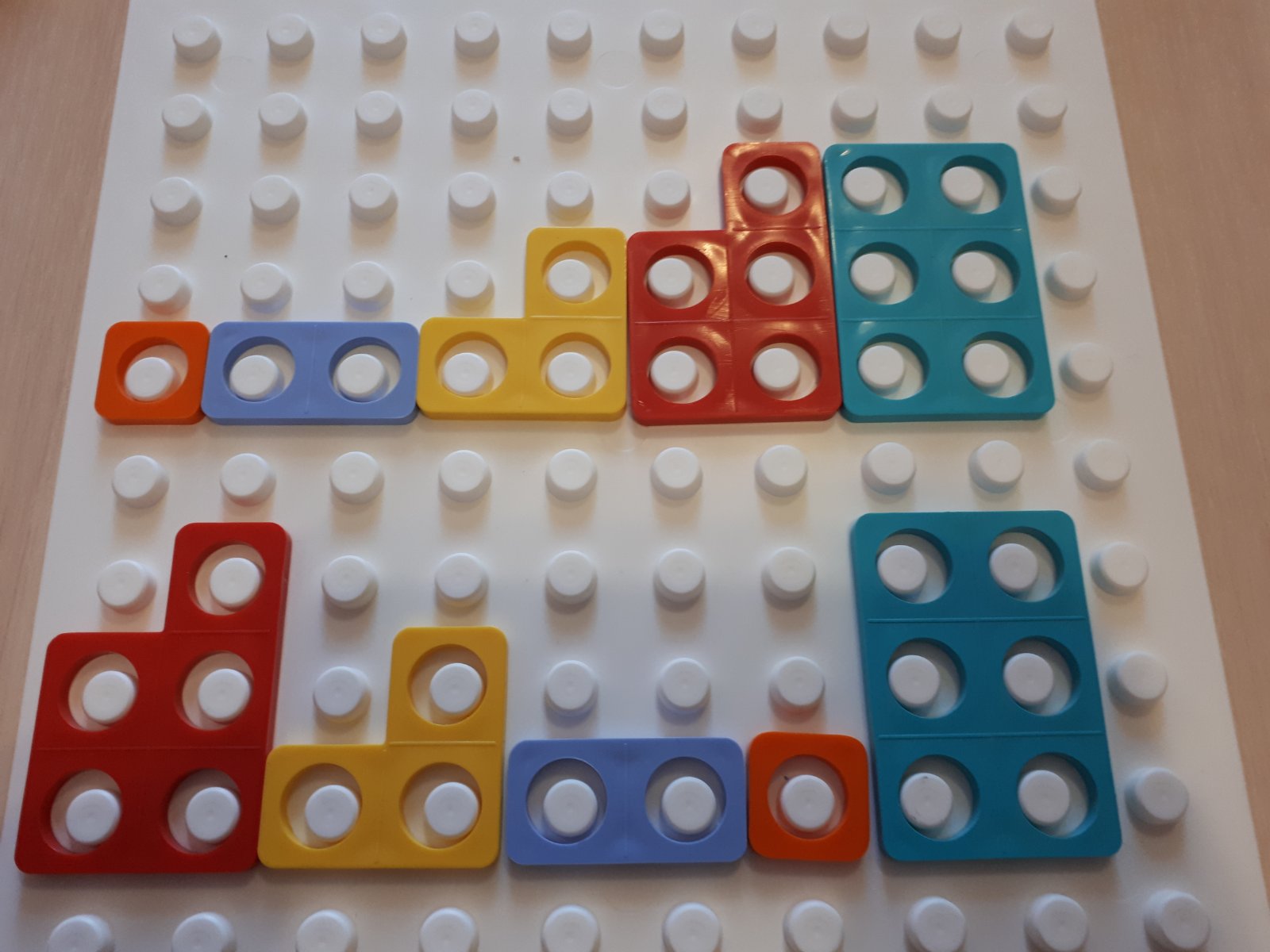 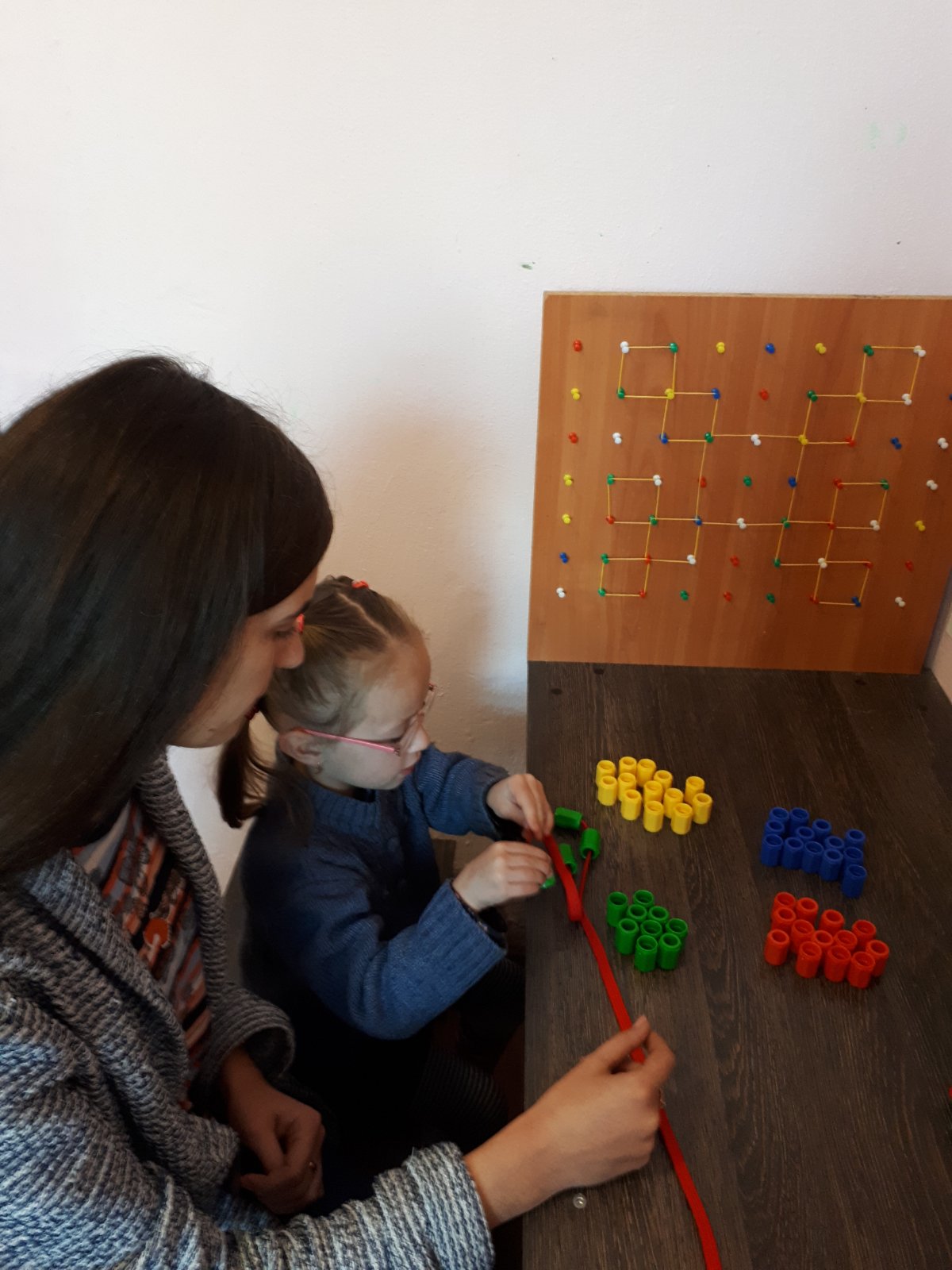 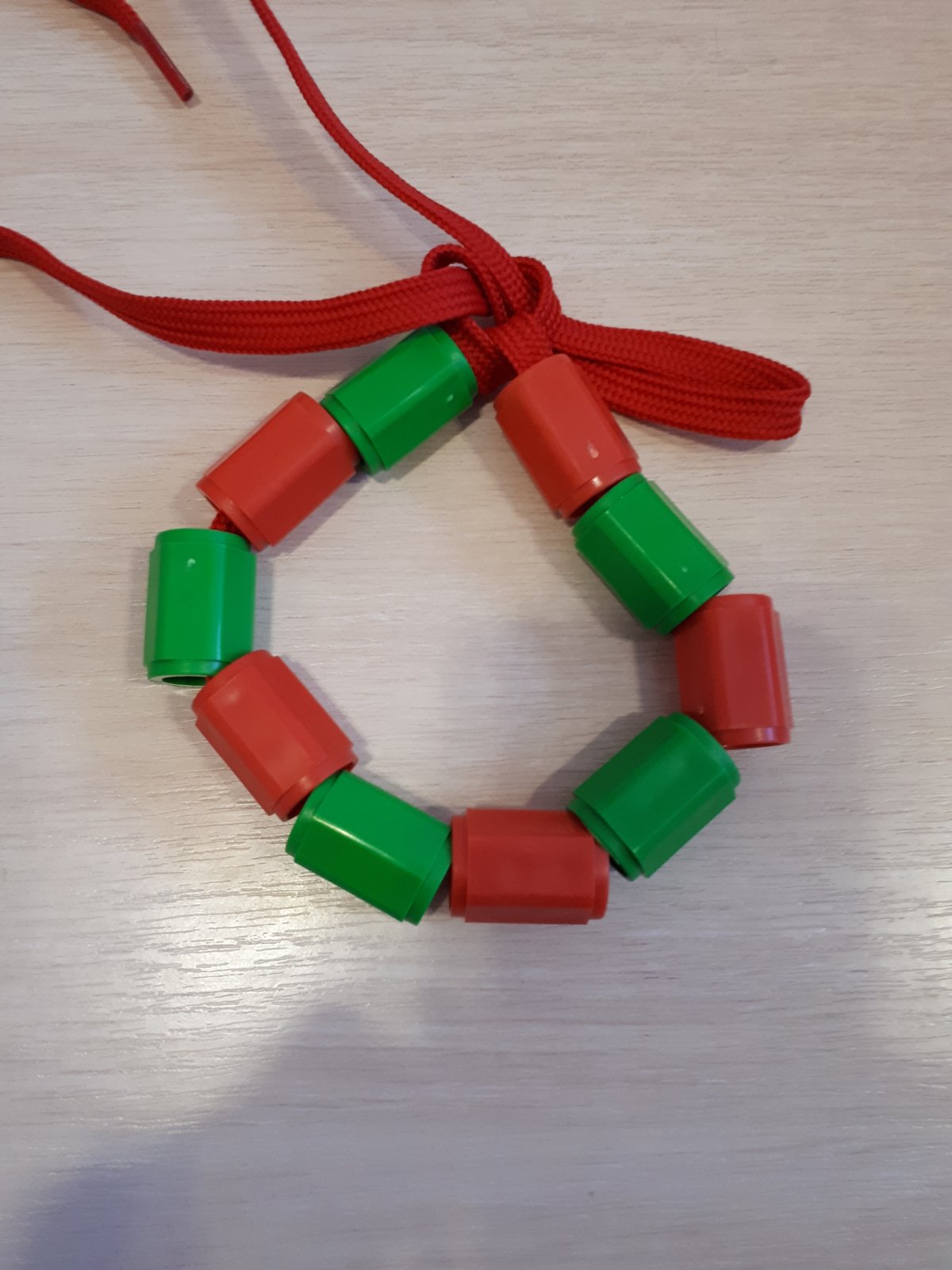 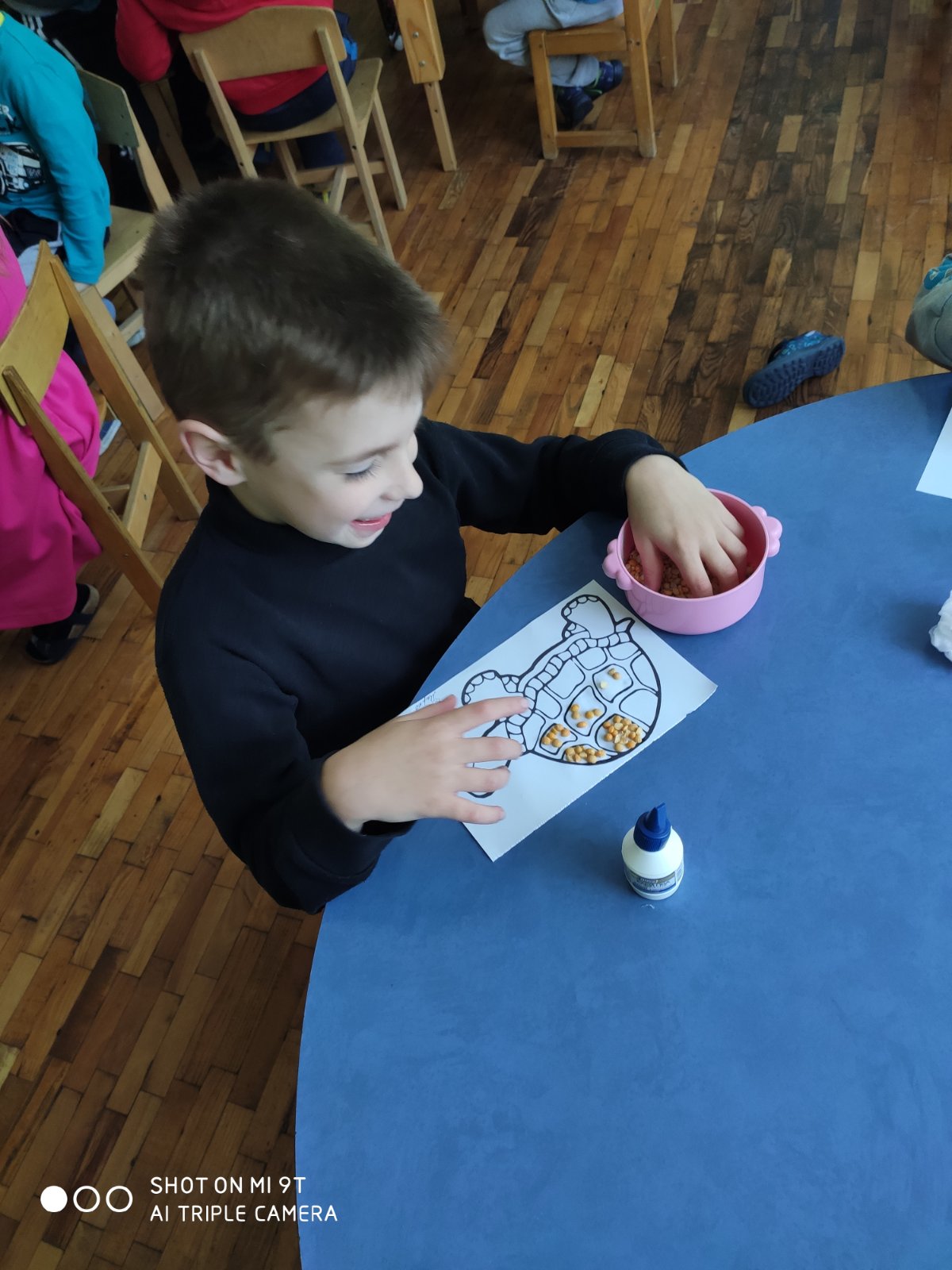 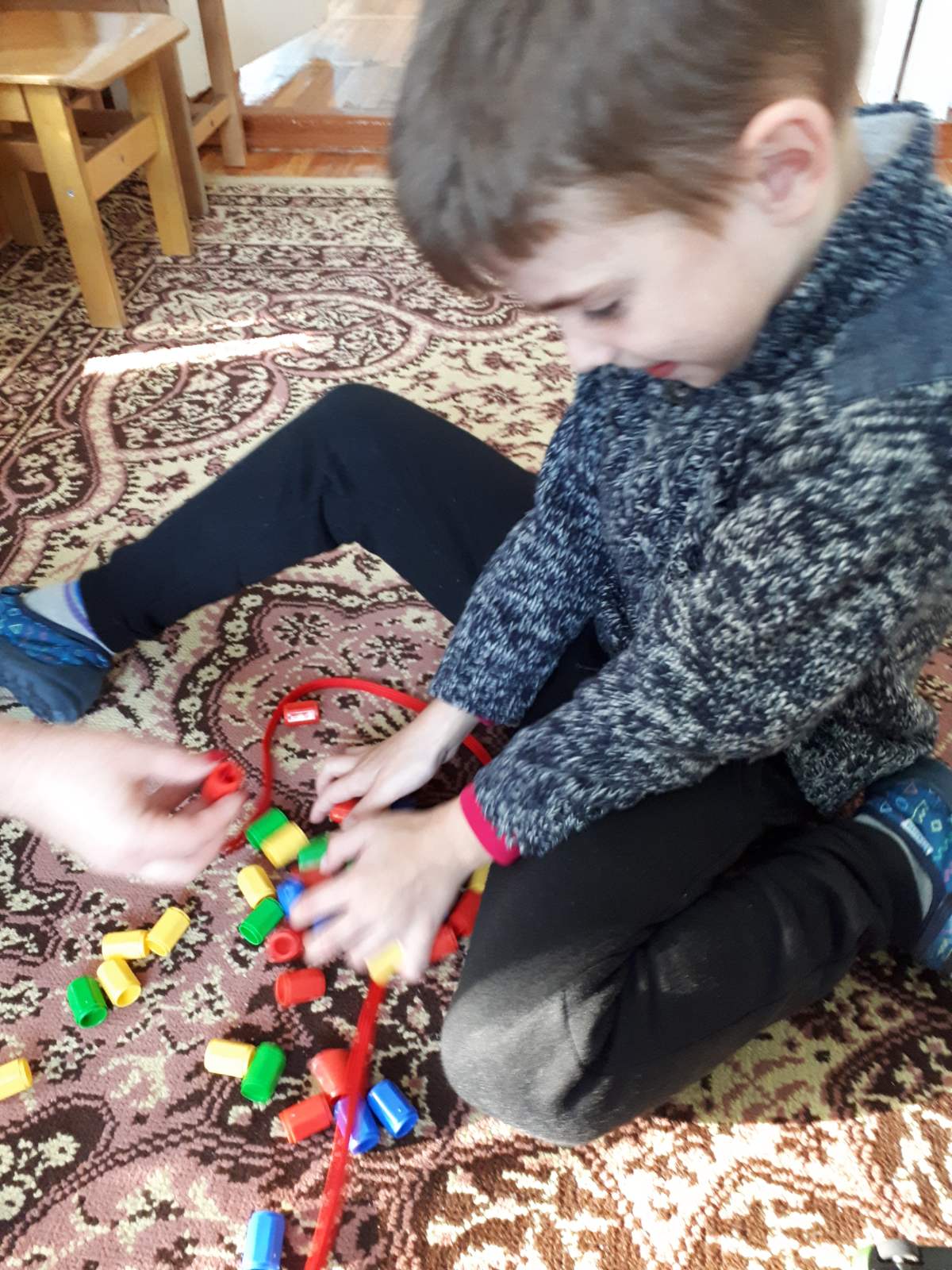 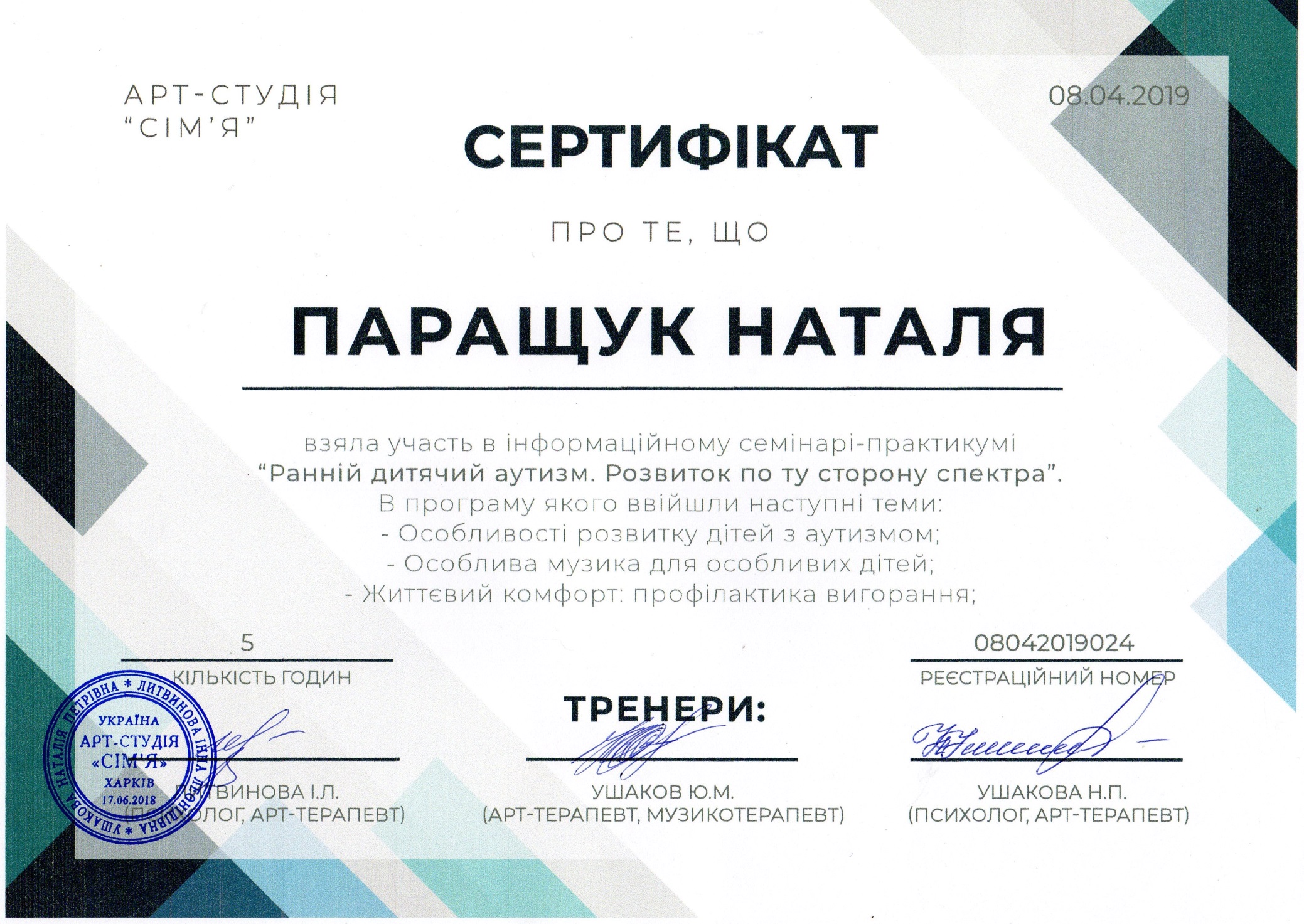 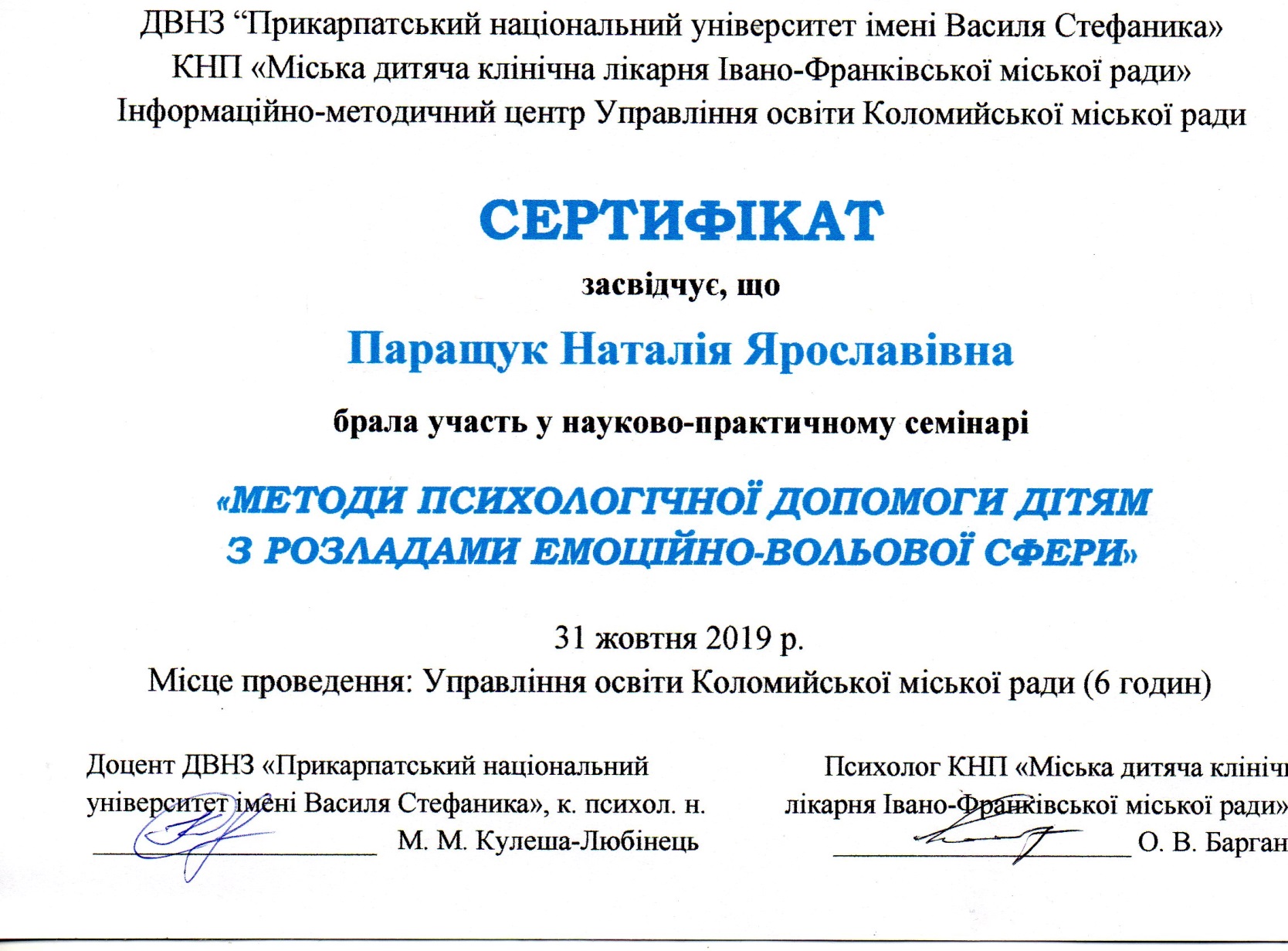 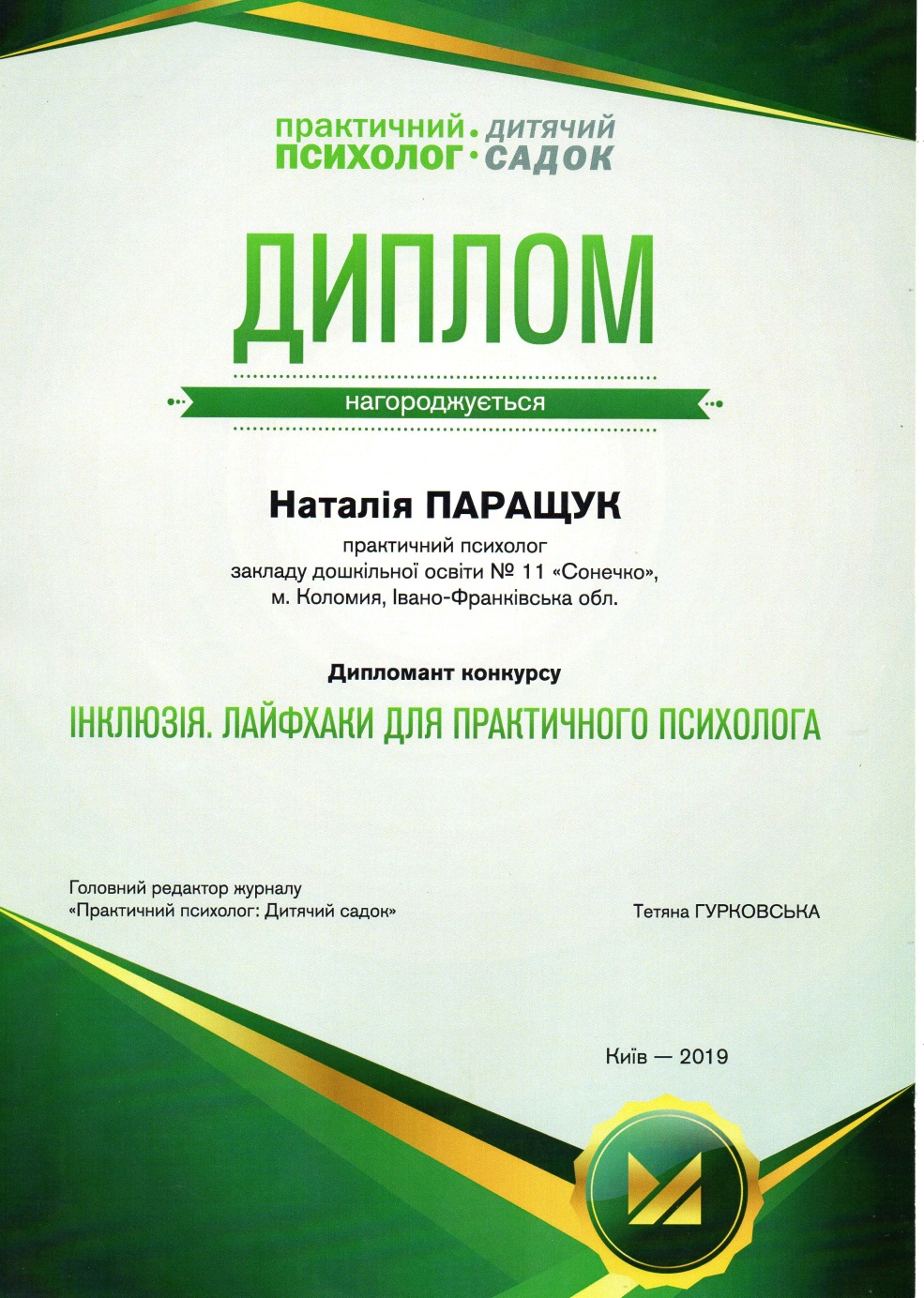 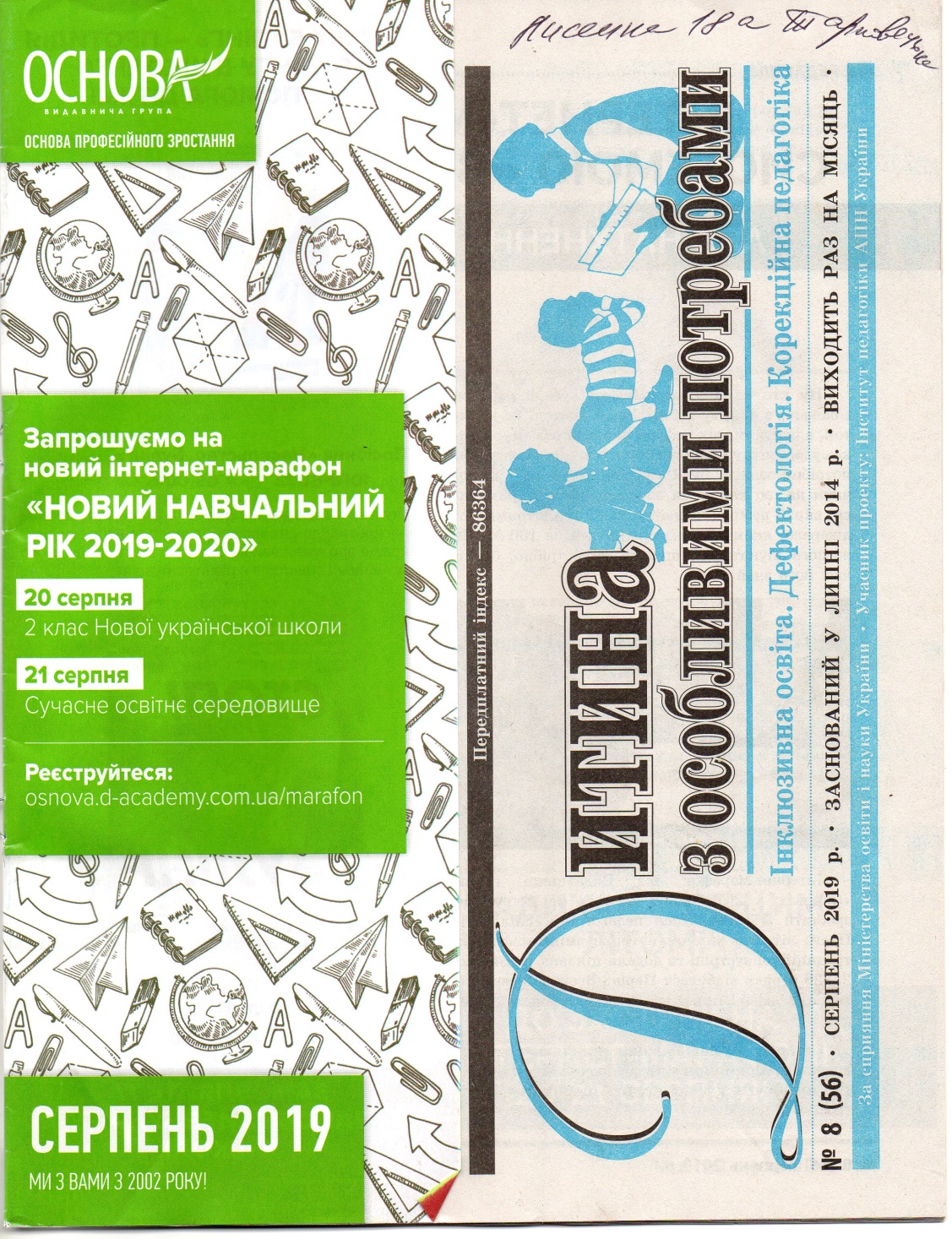 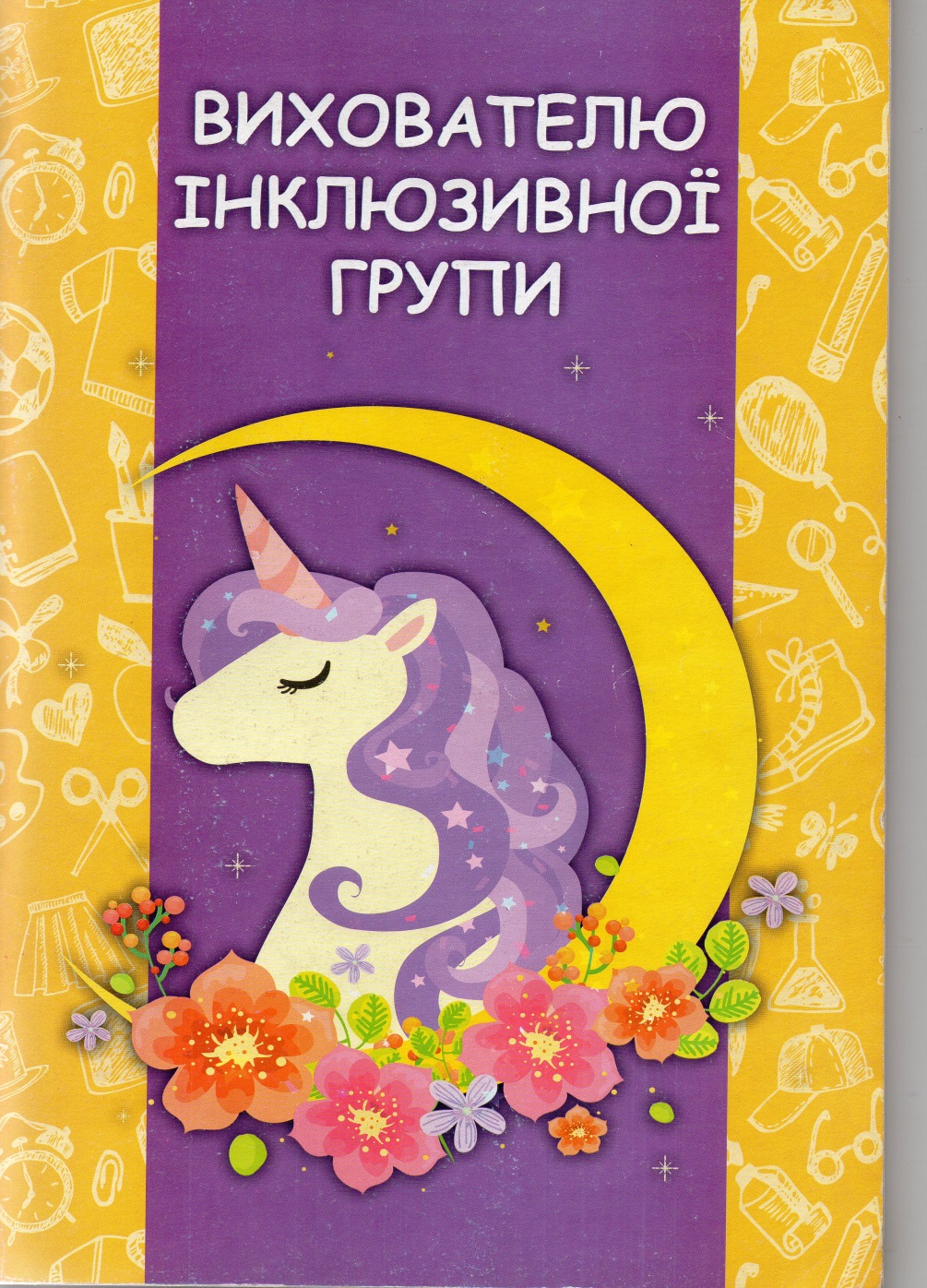 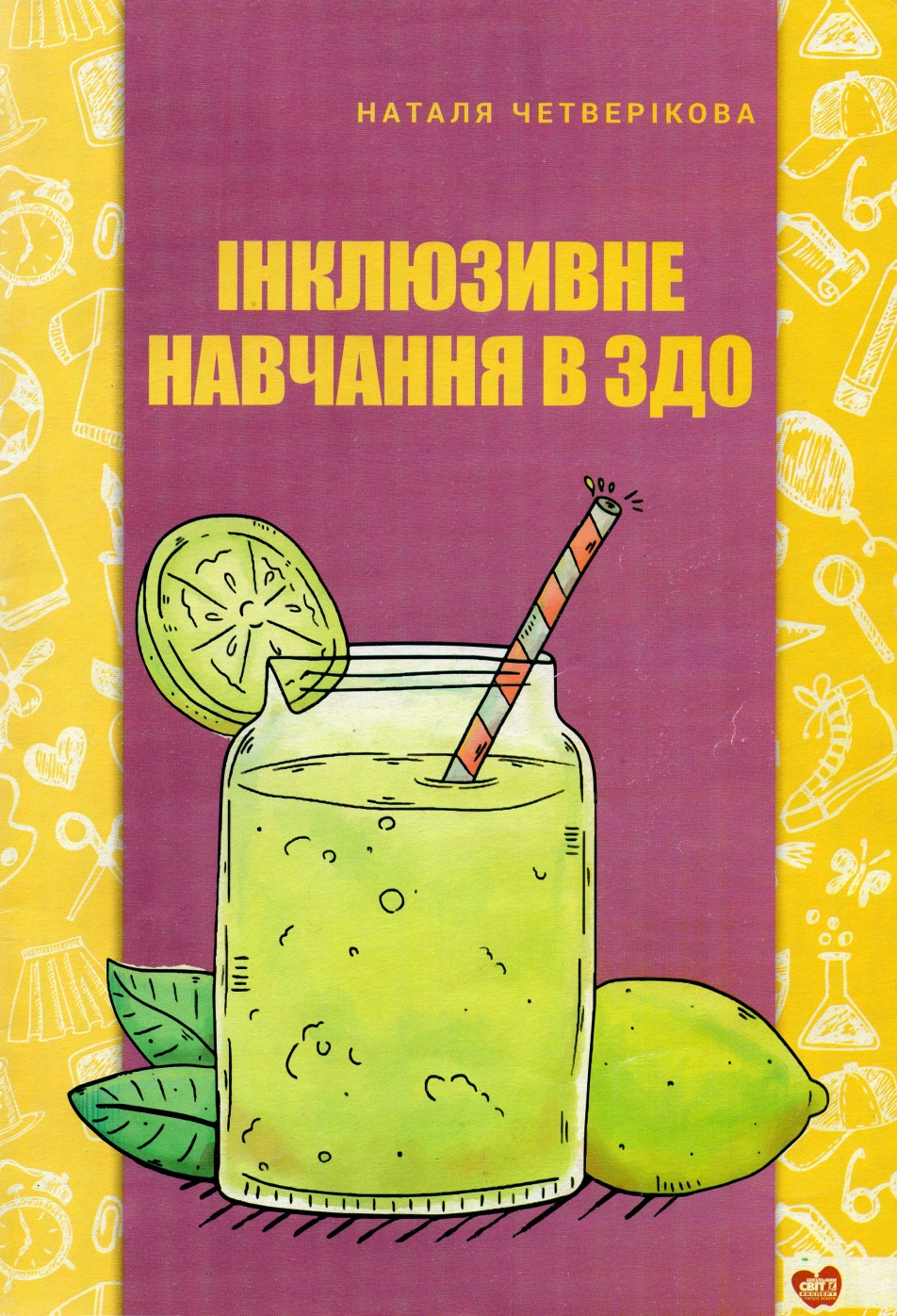 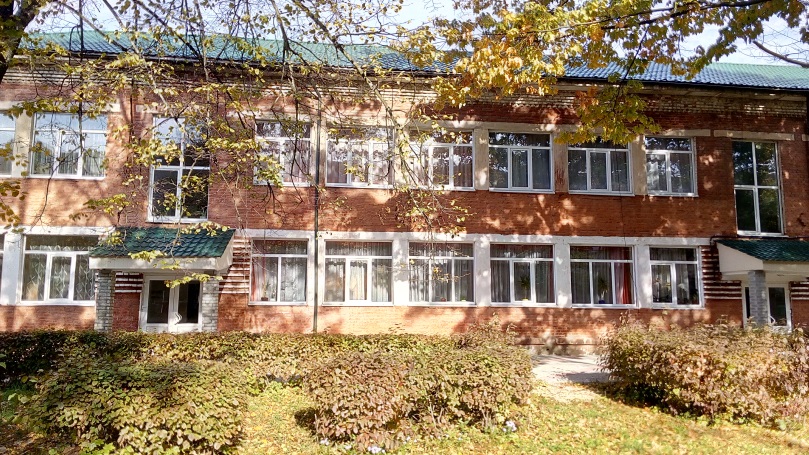 Дякуємо за увагу!!!